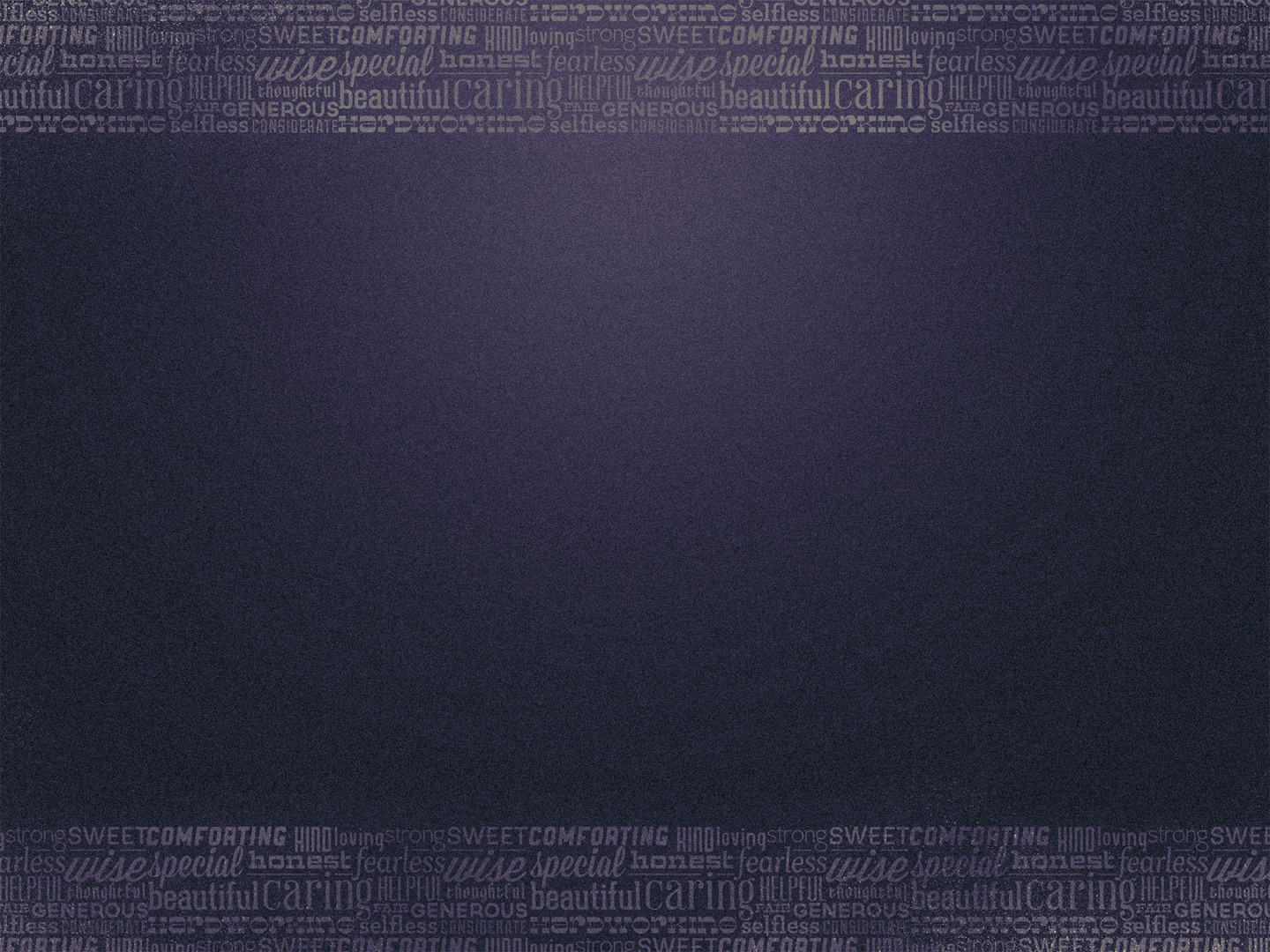 Galatians 4:23–26
23 But the son of the slave was born according to the flesh, while the son of the free woman was born through promise. 24 Now this may be interpreted allegorically: these women are two covenants. One is from Mount Sinai, bearing children for slavery; she is Hagar. 25 Now Hagar is Mount Sinai in Arabia; she corresponds to the present Jerusalem, for she is in slavery with her children. 26 But the Jerusalem above is free, and she is our mother.
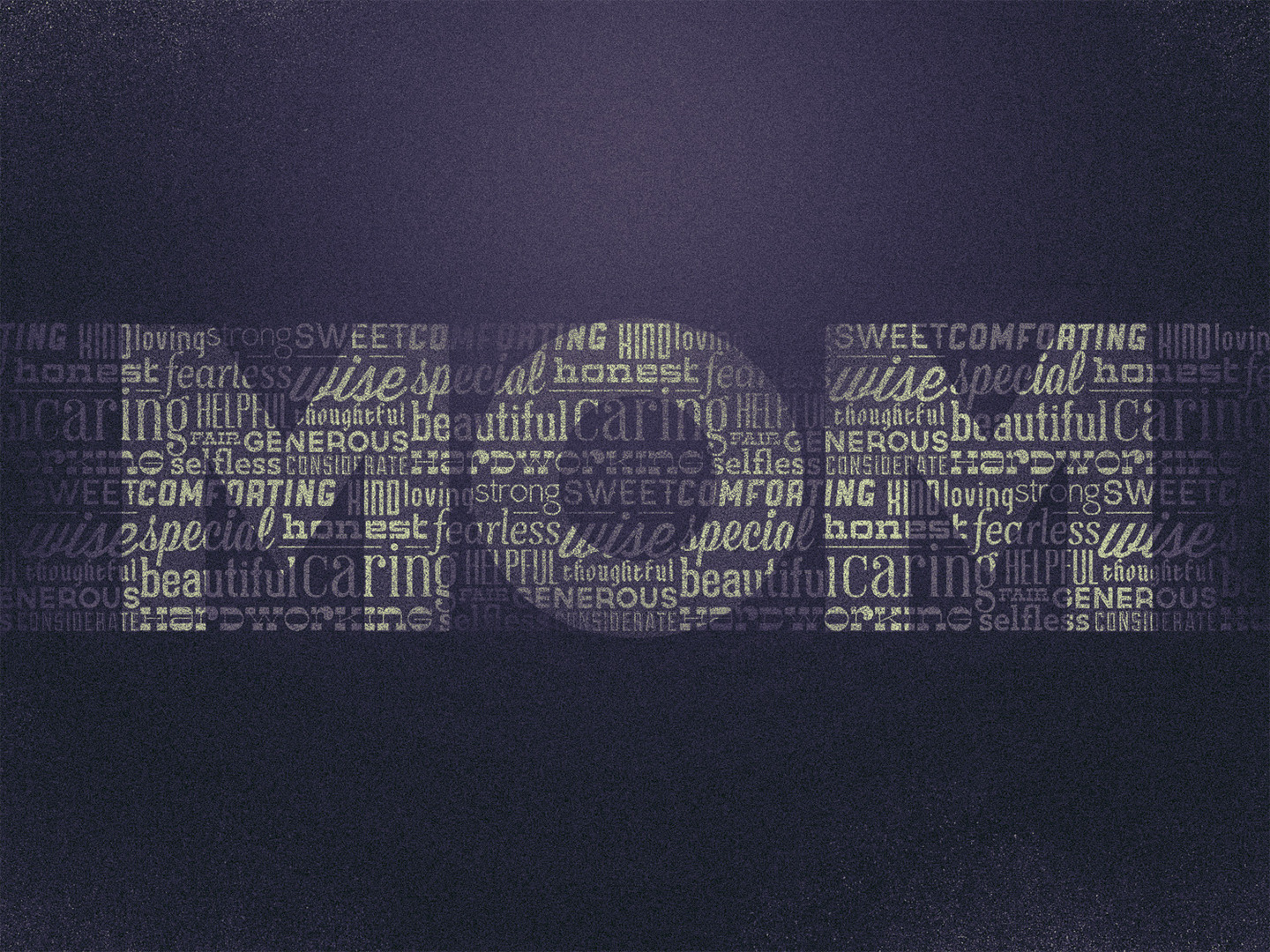 The wrong kind of mom…
Lot’s wife. 
Genesis 19:12–13, 15–17, 26
Jezebel.
1 Kings 16:31
Herodias.
Mark 6:17–28
The right kind of mom…
Mary.
Luke 2:19, 51
John 2:1–5
John 19:25–27
Lois and Eunice.
2 Timothy 1:5
2 Timothy 3:14–17
Acts 16:1–2
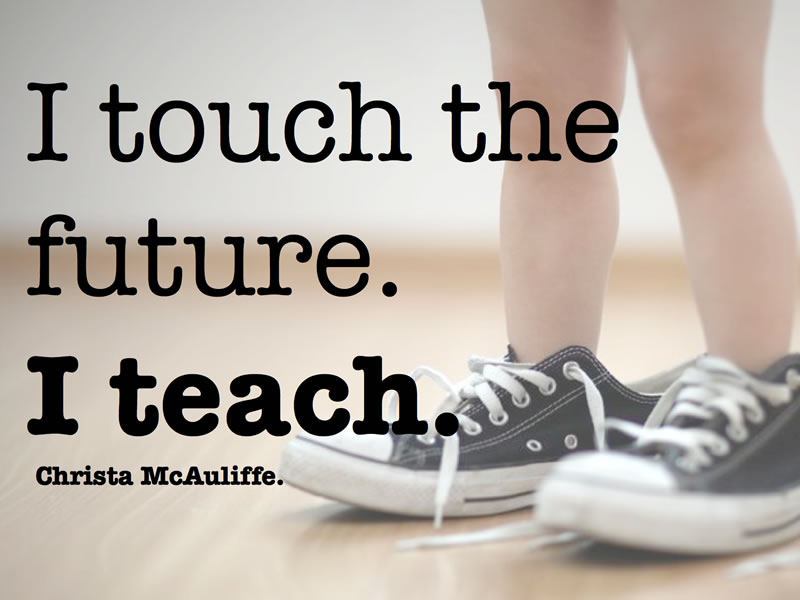